Story problems
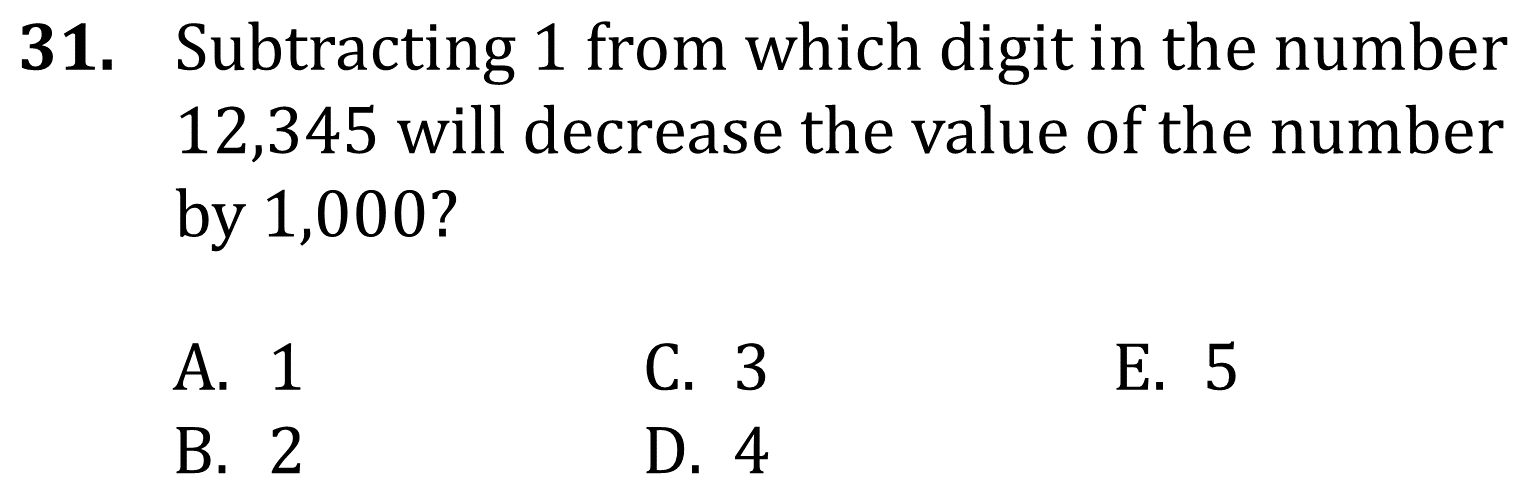 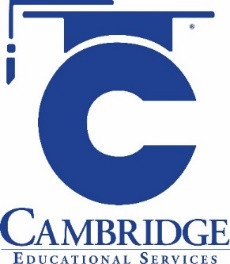 Solve simple one-step and two-step arithmetic problems involving whole numbers, fractions, decimals, and percents. 
Level: Basic Skill Group Algebra/ Functions
Story problems
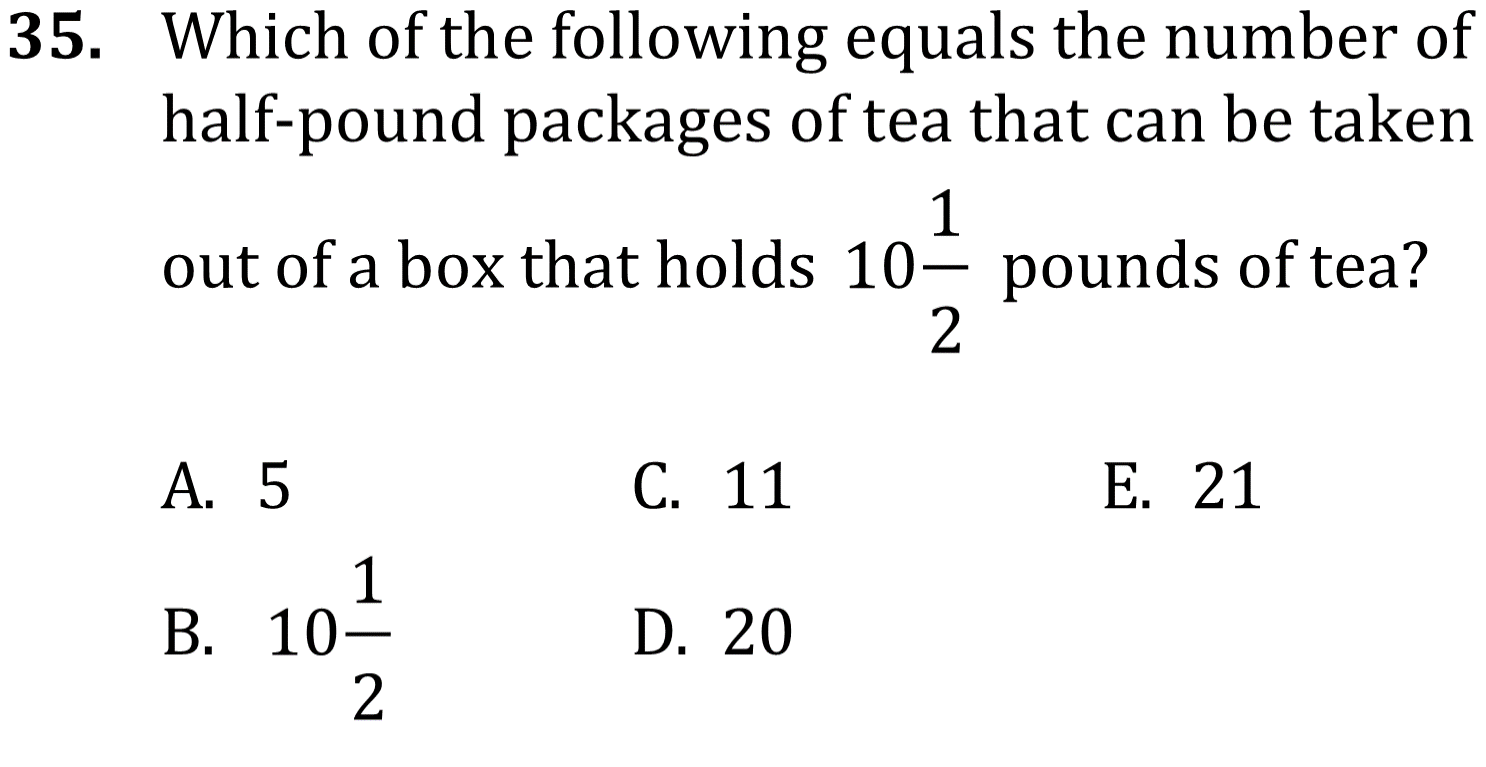 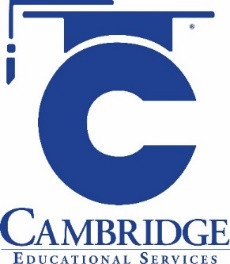 Solve simple one-step and two-step arithmetic problems involving whole numbers, fractions, decimals, and percents. 
Level: Basic Skill Group Algebra/ Functions
Story problems
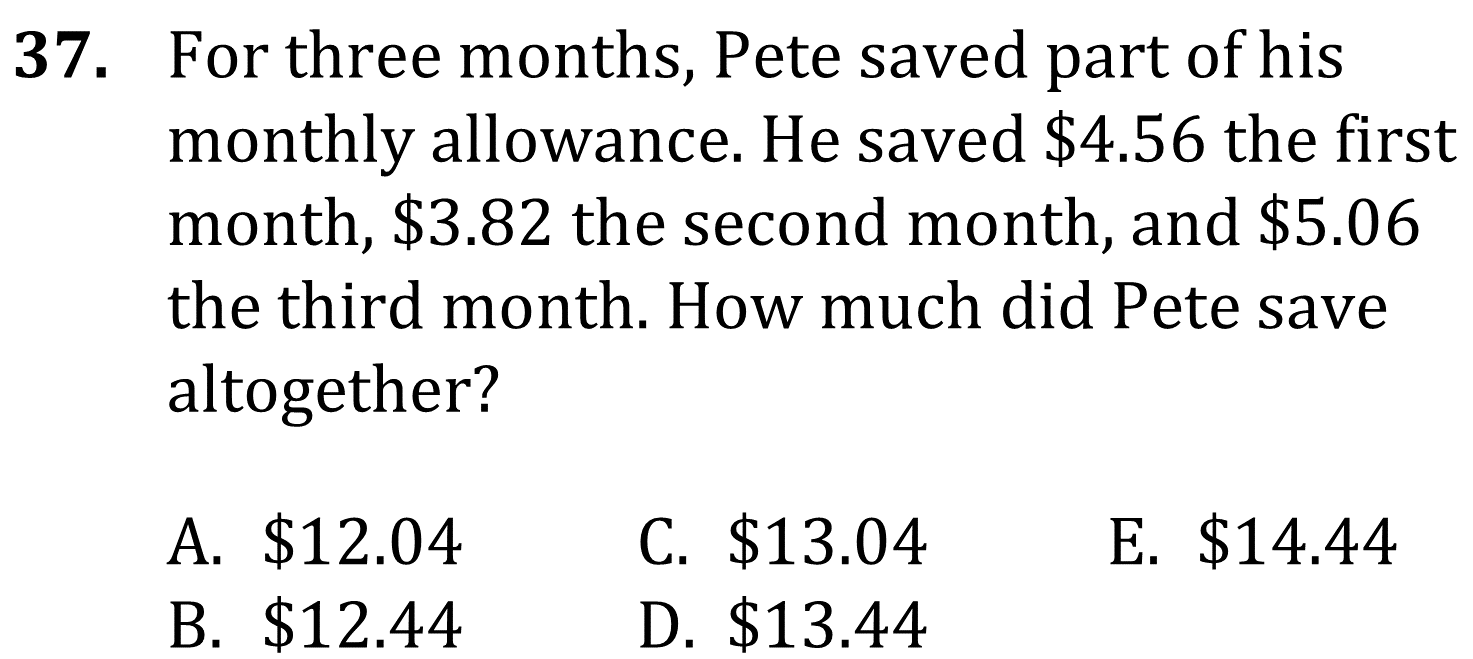 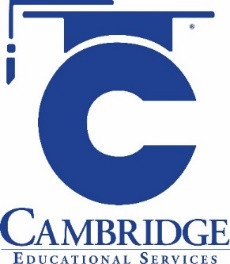 Solve simple one-step and two-step arithmetic problems involving whole numbers, fractions, decimals, and percents. 
Level: Basic Skill Group Algebra/ Functions
Story problems
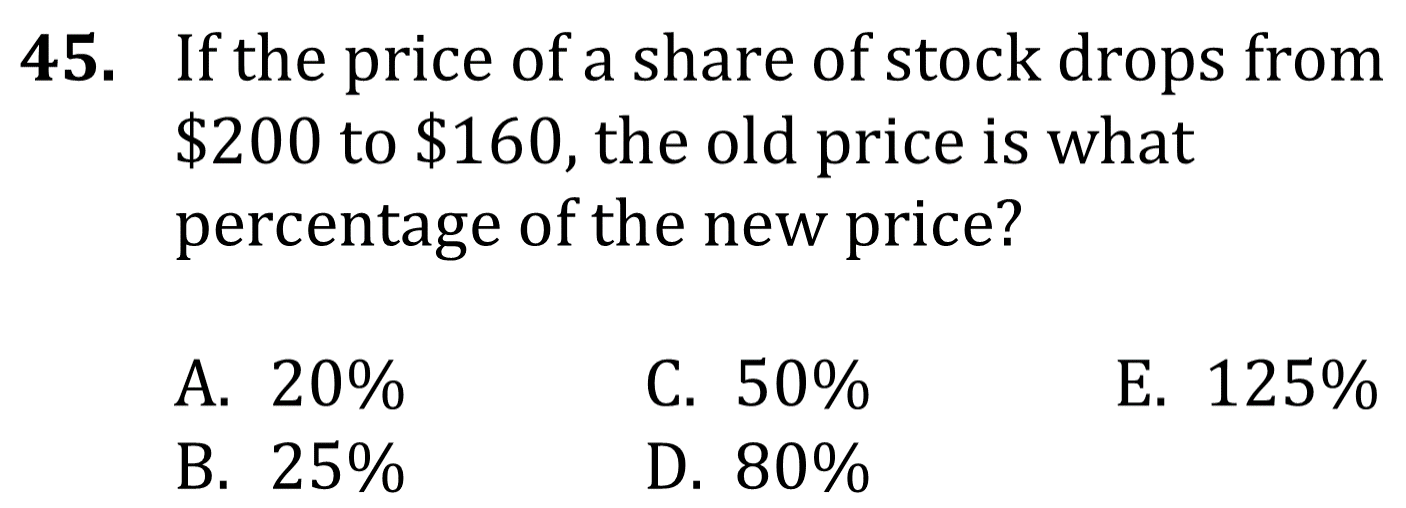 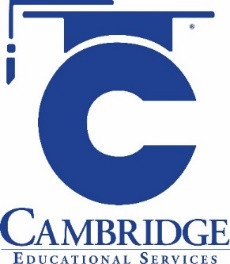 Solve simple one-step and two-step arithmetic problems involving whole numbers, fractions, decimals, and percents. 
Level: Basic Skill Group Algebra/ Functions
Story problems
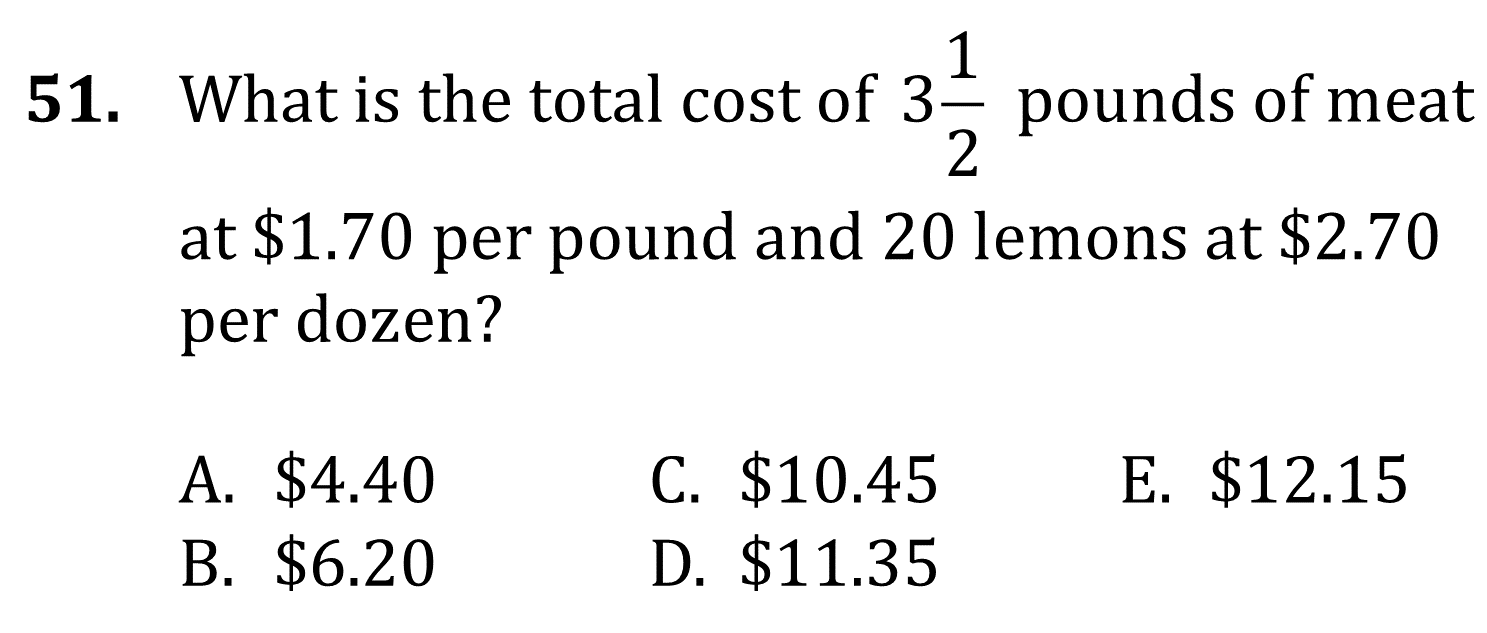 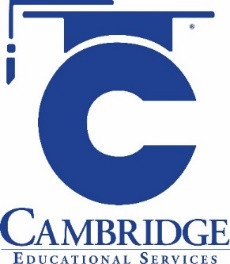 Solve simple one-step and two-step arithmetic problems involving whole numbers, fractions, decimals, and percents. 
Level: Basic Skill Group Algebra/ Functions
Story problems
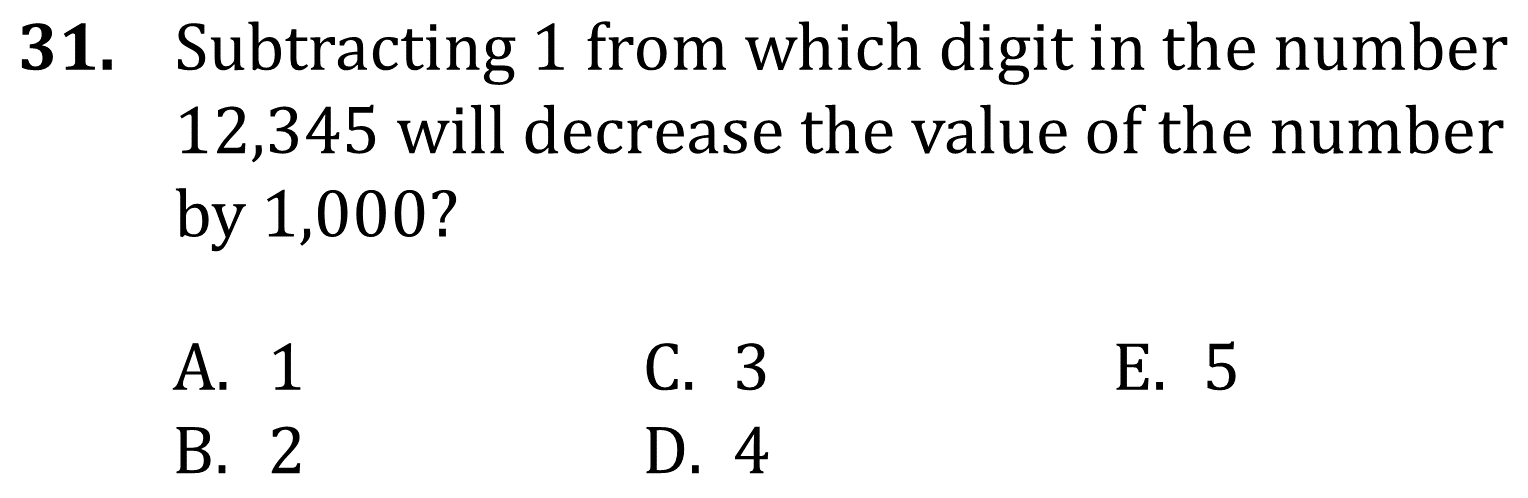 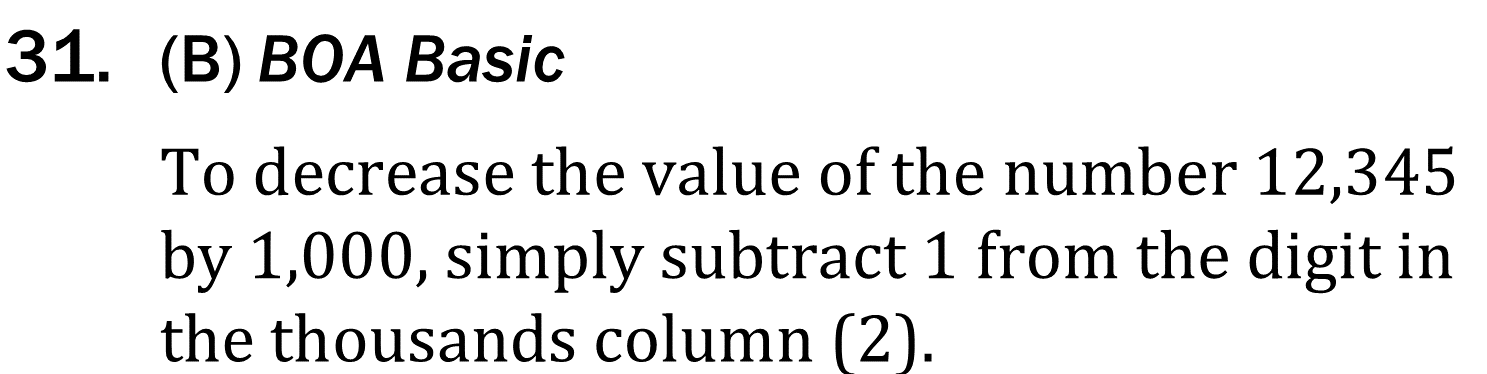 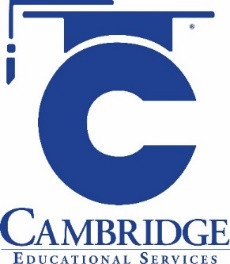 Solve simple one-step and two-step arithmetic problems involving whole numbers, fractions, decimals, and percents. 
Level: Basic Skill Group Algebra/ Functions
Story problems
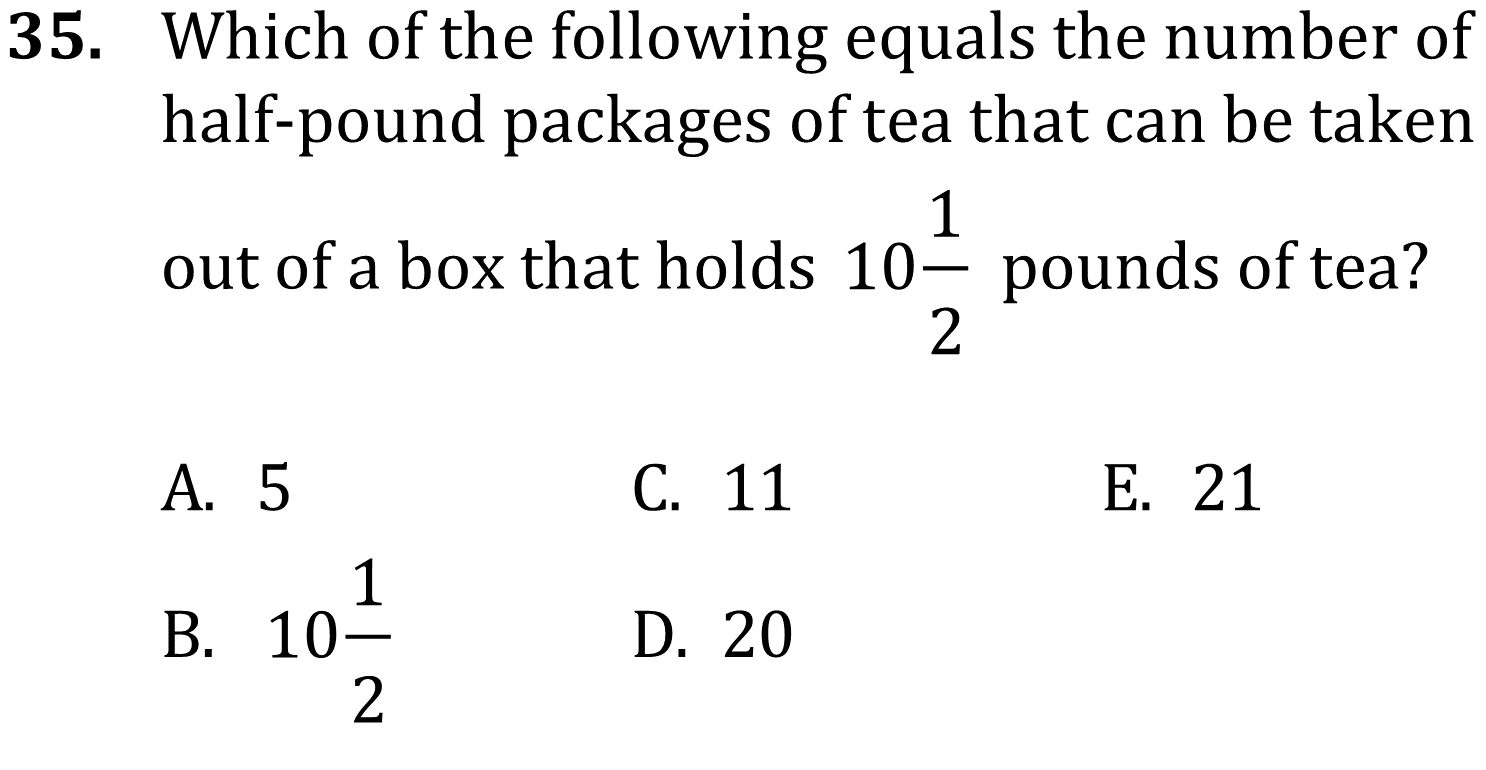 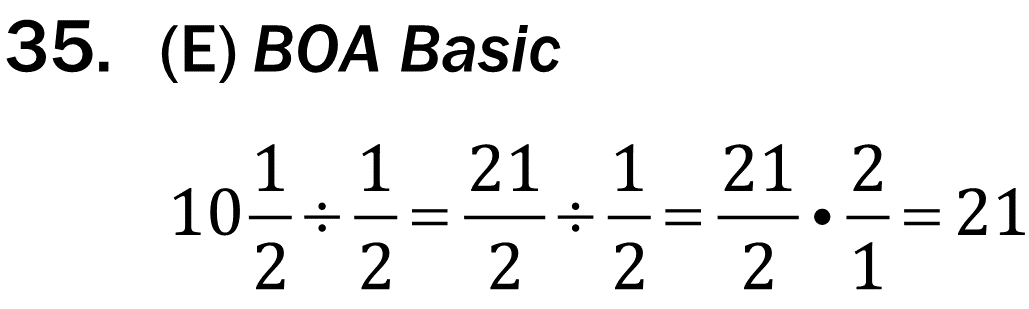 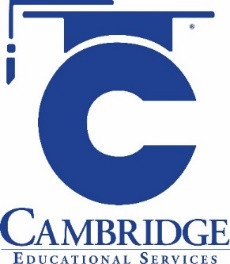 Solve simple one-step and two-step arithmetic problems involving whole numbers, fractions, decimals, and percents. 
Level: Basic Skill Group Algebra/ Functions
Story problems
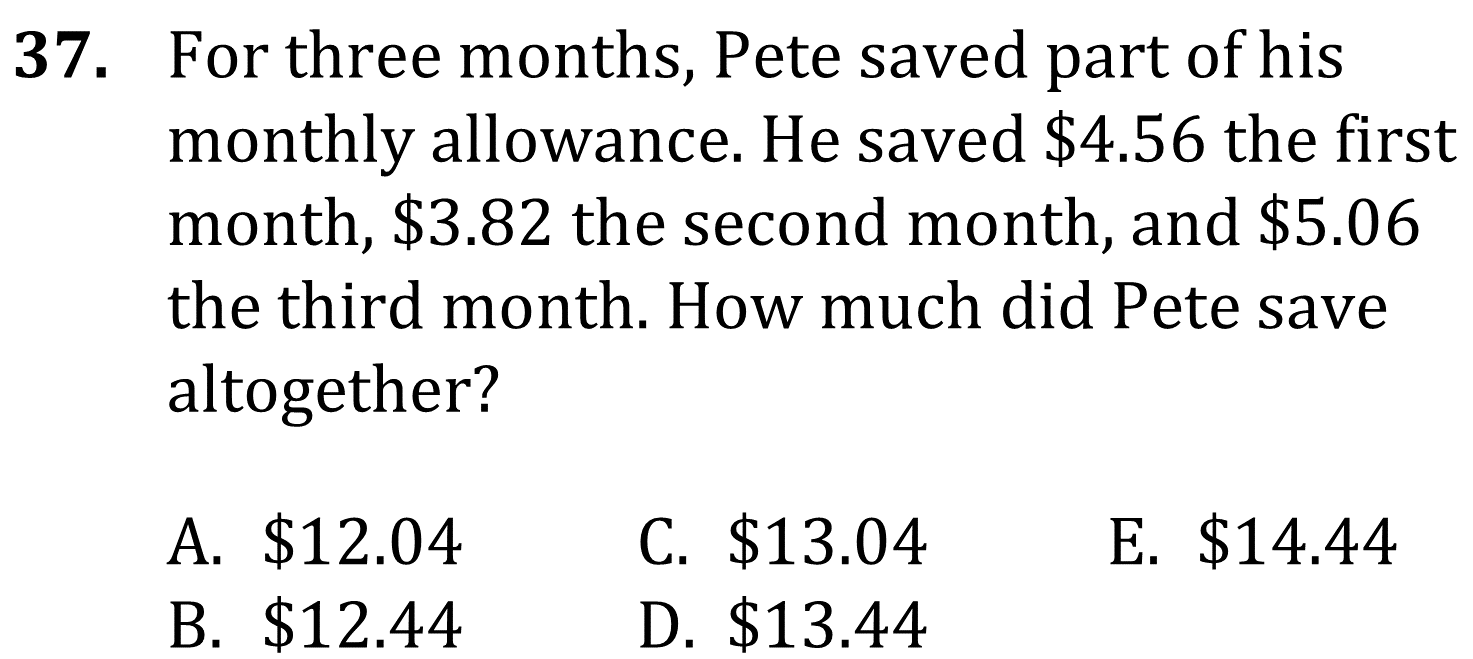 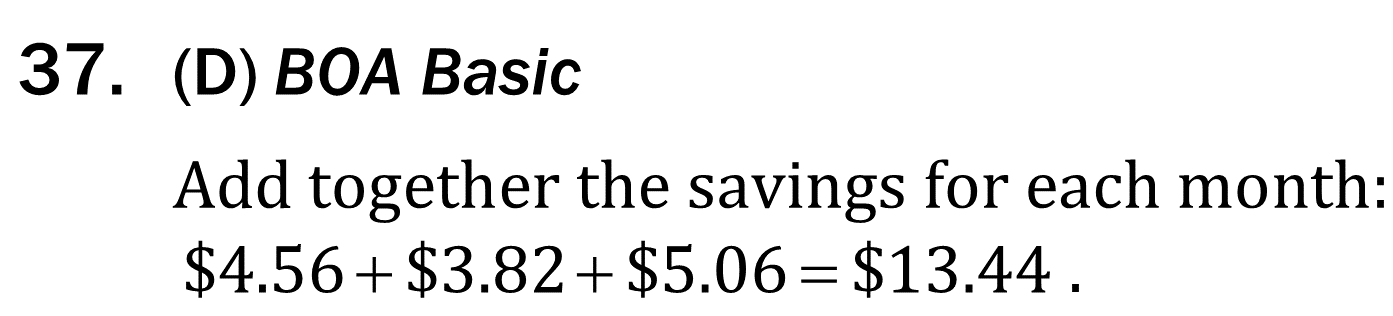 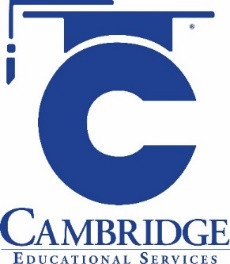 Solve simple one-step and two-step arithmetic problems involving whole numbers, fractions, decimals, and percents. 
Level: Basic Skill Group Algebra/ Functions
Story problems
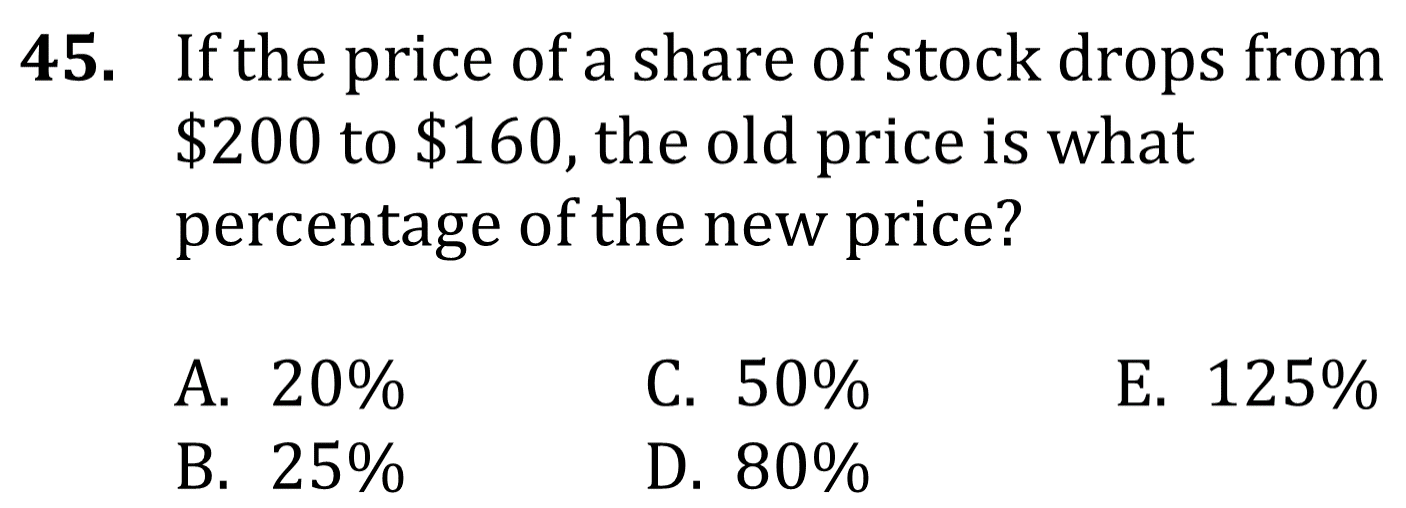 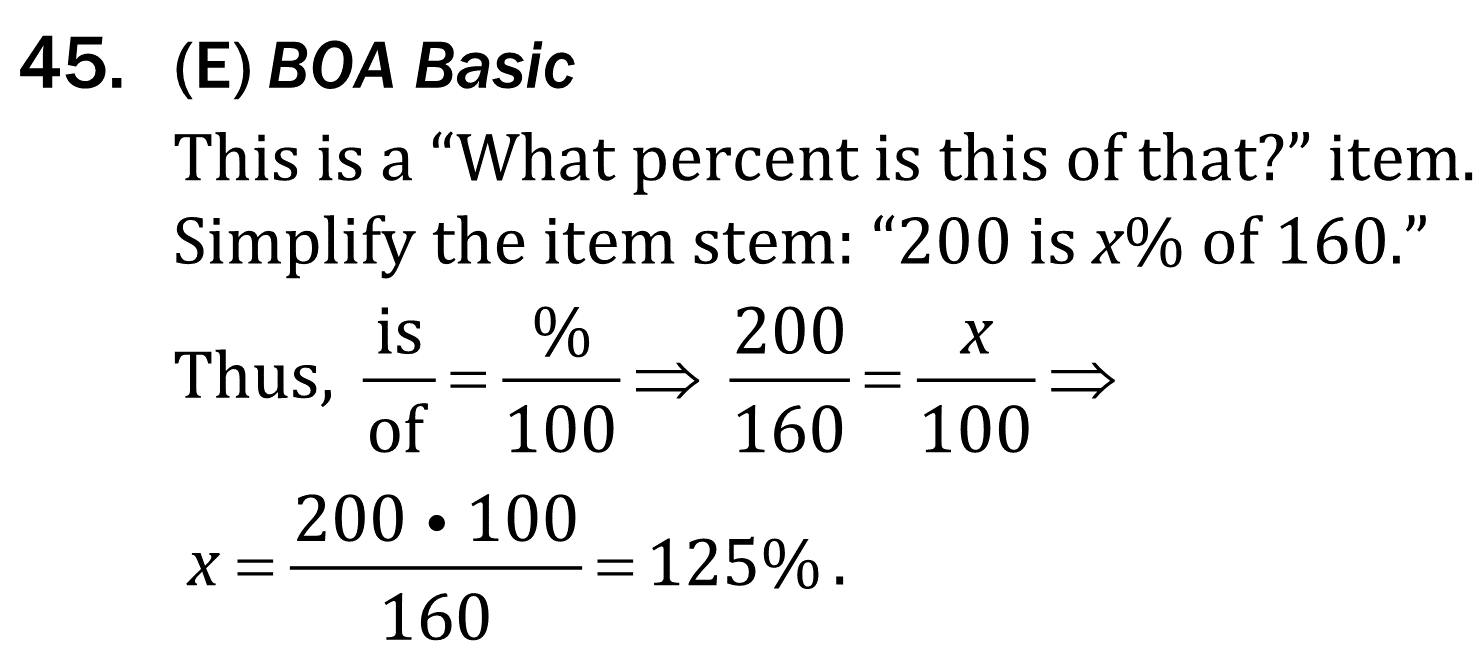 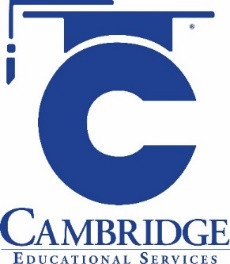 Solve simple one-step and two-step arithmetic problems involving whole numbers, fractions, decimals, and percents. 
Level: Basic Skill Group Algebra/ Functions
Story problems
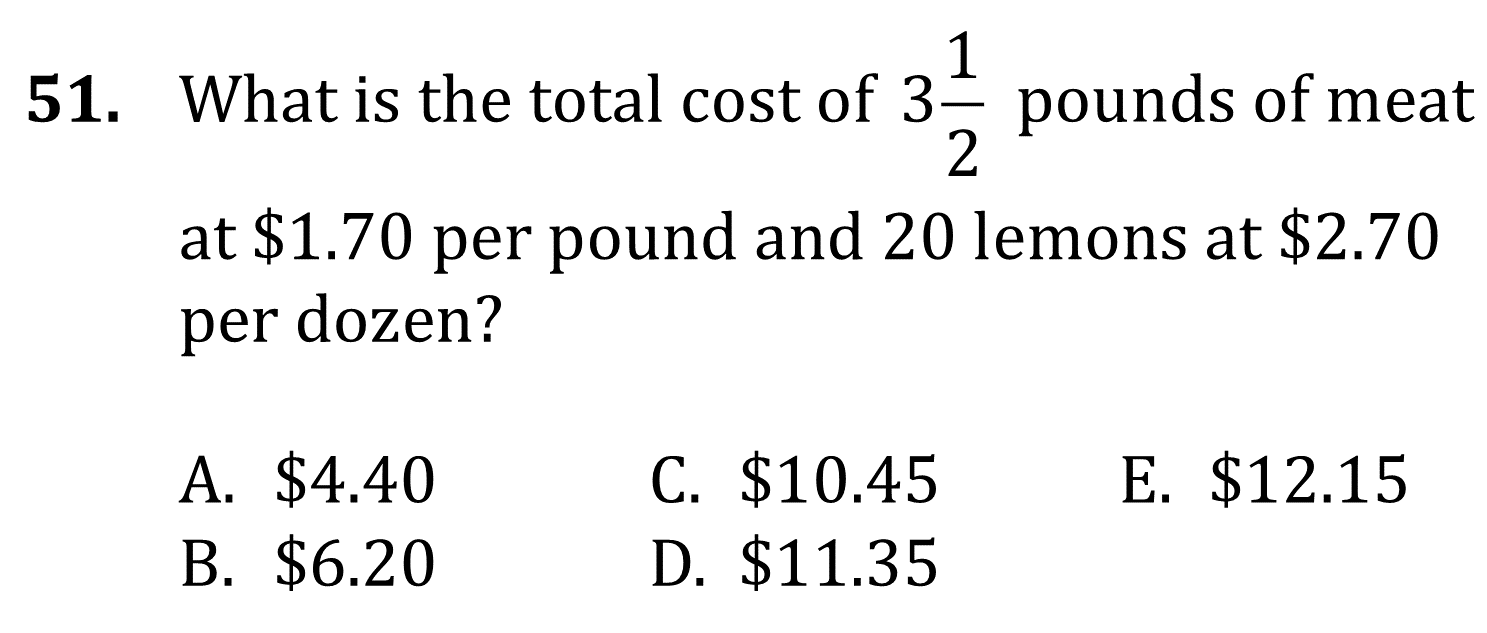 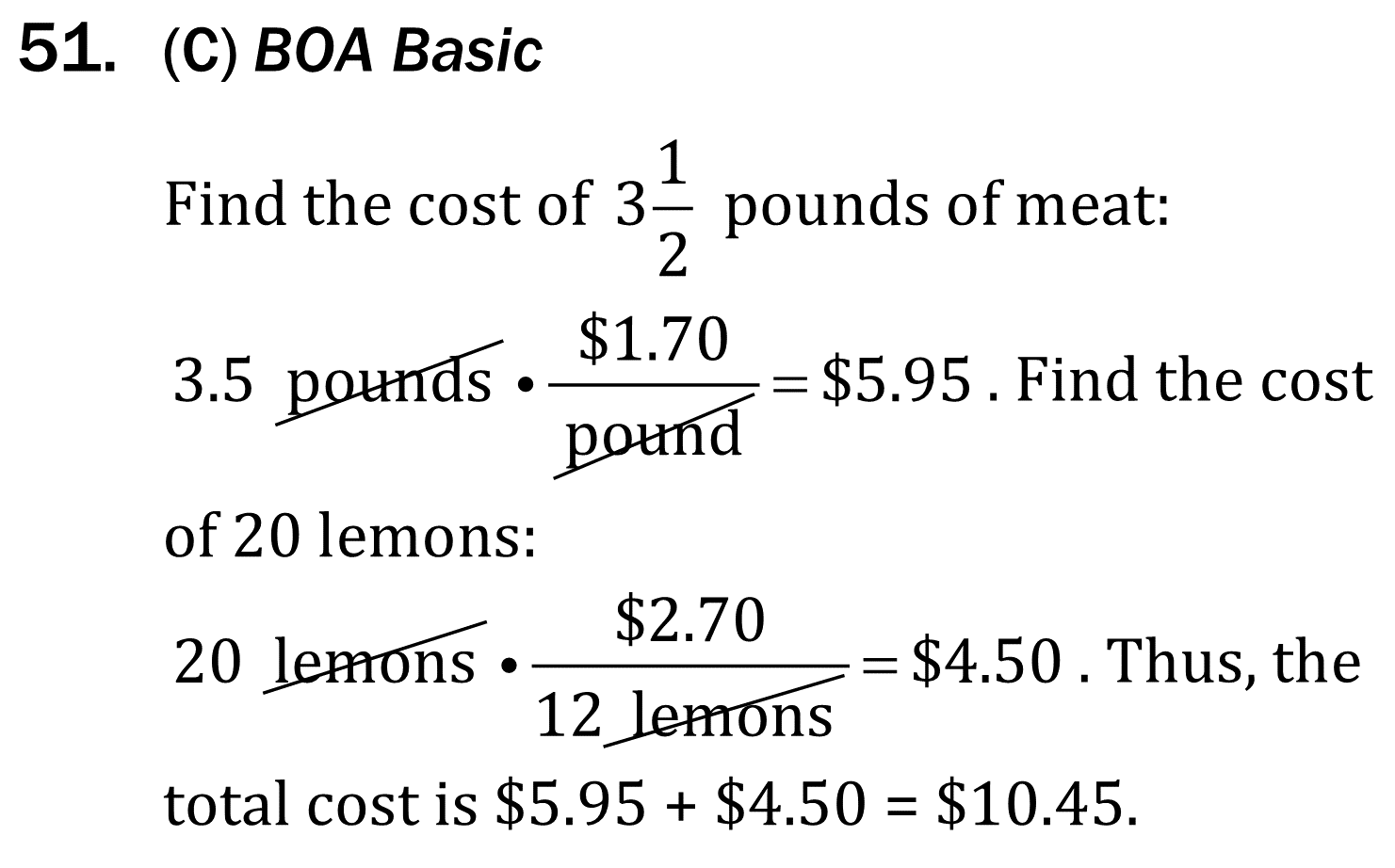 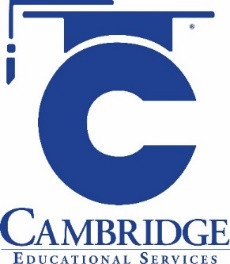 Solve simple one-step and two-step arithmetic problems involving whole numbers, fractions, decimals, and percents. 
Level: Basic Skill Group Algebra/ Functions